ENT 321 Ekonomi ve Pazarlama
2021-2022 Güz DERS 4
Prof. Dr. Serkan GÜNEŞ
Kâşiflik, Mucitlik ve Yenilik
Genellikle kaşiflik ve yeniliğin eş anlamı olduğu zannedilmektedir. Ancak bu iki kavram arasında belirgin farklılıklar vardır.
Kâşiflik/mucitlik yeni fikirleri oluşturma süreciyle ilgiliyken yenilik bu yeni fikirlerin mal ve hizmetlere dönüştürülmesi sürecini odak alır. 
Kısaca yenilik yeni fikirlerin paraya dönüştürülme süreciyle ilgilidir.
Yenilik, kaşifçe/mucitçe fikirler üzerinde çalışacak yetenekli ve birbirini tamamlayan insanların emeğini de gerektiren zor bir istir. Ayrıca yenilik, kaşifçe fikirleri somut ürün ve süreçlere dönüştürülme süreci içerisinde tüketici hizmetlerini geliştirmek, maliyetleri azaltmak ve örgüt içinde yeni kazanç alanı oluşturmakla da ilgilenir.
Fikrim var demek yenilik anlamına gelmez.
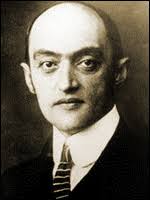 Kâşiflik, Mucitlik ve Yenilik
En geniş anlamıyla yenilikçilik kavramını ele alan kişi Schumpeter’dir. Schumpeter (1950) yeni firmaların ve girişimciliğin temel fonksiyonları olarak olan yeniliği görmüştür. 
Ayrıca, Schumpeter girişimciliği farklı açıdan ele alarak tanımlama yoluna giden ilk kişidir.
Schumpeter’a göre yenilik kavramı girişimcilik tanımının temelinde bulunmaktadır. Girişimciyi; yeni mal ve hizmetler üretme, yeni süreç geliştirme, yeni ihracat pazarları bulma, yeni bir örgüt yapısı oluşturma gibi isletme açısından yeni birleşimler sağlayarak, mevcut ekonomik düzeni yıkan kişi olarak tanımlar.
Yenilik ve Girişimcilik
Eğer yeni teknoloji, ürün, pazar yâda örgütsel uygulamalar piyasadaki mevcut ürünlere yada örgütsel uygulamalara açık alternatifler oluşturmuyor ise kaşifçe/mucitçe yıkım oluşamaz.
Yıkıcı yenilik için esas olan oluşturulan alternatifin mevcudun önüne gelmesi ve var olanı yavaş veya kimi zaman hızlı yok etmesidir.
Plak – Kaset – CD – Blueray – MP3 – Spotify gibi
Biz bu sürece Yıkıcı Yenilik diyoruz.
Yenilik ve Girişimcilik
Peter F. Drucker’a göre ise işletme yönetiminde iki temel görev vardır: İnovasyon ve pazarlama (1985, Innovation and Entrepreneurship).
Pazarlama, müşterilerin bugünkü ihtiyaçları ile ilgilenirken inovasyon, gelecekteki ihtiyaçları ile ilgilenir. 
İşletmeler sürekli inovasyon çabası içinde olmazlarsa, tüketici ihtiyaçları ve teknolojiler değiştiğinde işletmelerin yaşama şansı olmaz.
Yaklaşım olarak piyasa koşullarına göre yenilik yapmayan firmalar piyasadan silinir. 
Toplumsal, kültürel ve idari ortamda yeni yöntemlerin kullanılmaya başlanması anlamına gelen yenilik kavramı, Türkçede İngilizce ‘”İnnovation” kelimesinin karşılığı olarak kullanılmaktadır.
Yenilik ve Girişimcilik
Bir mucit yeni bir buluş yapabilir fakat bu fikrin geniş bir çevre tarafından kabul görmesi, üretilmesi ve sunulması “girişimcinin” faaliyet alanını oluşturur.
Hiçbir zaman insanlığın hizmetine sunulamamış birçok buluş yapılmıştır. Bu buluşlara konu olan ürün ya da hizmetler, gerekli kaynakları harekete geçirme yeteneğine sahip girişimciler tarafından ele alınmadığından tüketicilere sunulma aşamasına gelememiştir.
Yeniliğin oluşabilmesi için yeni olanın bir girişimci ile değerlendirilmesi gerekmektedir.
Singer
Dikiş makinasını 1846 yılında, Boston'lu bir mucit Elias Howe icat etti. Ama, icadını inovasyona dönüştürmeyi beceremeyen Howe, hem icat ettiği makinaya adını verme hem de bundan milyarlarca dolar kazanma şansını kaybetti.
Bu işi başaran Singer, dünyanın her tarafında dikiş makinası denince akla gelen marka ve isim oldu. Singer'in bunu nasıl yaptığı da sanayicilerimiz için önemli bir ipucu: Howe'un dikiş makinası için aldığı patentten yararlanmıştır. İnovasyon için patentler büyük ipuçları içerir ve sürekli yeni ürün ve üretim yönetim geliştirerek rekabet gücünü korumak hedefindeki girişimcilerin kendi alanlarındaki patentleri izlemeleri ve incelemeleri büyük yarar sağlar.
İnovasyon ve Yenilik Süreci
İnovasyon; yeni fikirleri (ürün, metot veya hizmet gibi) değer yaratan çıktılara dönüştürme sürecidir. 
Bu süreç iki temel basamaktan oluşur. İnovasyon sürecini başlatması bakımından önem arz eden ilk basamak; yeni ve kaşifçe fikirlerin ortaya çıkmasıdır.
Emek ve yatırım gerektiren ikinci basamak ise ortaya çıkartılan yeni ve kaşifçe fikirlerin ticarileştirilmesi, başka bir deyişle katma değer sağlayan ürün, metod veya hizmetlere dönüştürülmesidir.
Ürün İnovasyonu • Hizmet İnovasyonu • Süreç İnovasyonu • Pazarlama İnovasyonu • Organizasyonel İnovasyon gibi türler vardır.
Ürün İnovasyonu
• Farklı ve yeni bir ürünün geliştirilmesi 
• Var olan bir üründe değişiklik, farklılık ve yenilik yapılması

Başarılı bir yenilik yapabilmek için yeni ürünün ya da yeni hizmetin beş ölçüte göre değerlendirilmesi gerekir. Bu tasarım süreçleri açısından önemlidir. Her tasarım projesi bir öneri geliştirdiğinde bu sorulara cevap verebilmelidir.
Ürün İnovasyonu
Fayda: Müşteriler yeni özellikleri değerli bulmalıdır. Örneğin, saniyesini sektirmeyecek yeni bir kol saati mükemmel bir teknik özelliğe sahiptir, ancak büyük bir olasılıkla müşteriler bunu önemli bir fayda olarak algılamayacaktır.
Enderlik: Yeni ürünün getirdiği fayda benzersiz bulunmalıdır. Pazarda mevcut bir ürünün aynı faydayı sağladığı algılanırsa, yenilik fikrinin değeri az olur.
Zamanlama: Yeni ürünler geliştirmenin ve pazara sunmanın hızı gün geçtikçe önemli hale gelmektedir. Geliştirilmesi geciken ürünlerin geliştirme maliyeti yüksek olur, daha düşük kar marjları vardır ve daha küçük pazar payı elde ederler.
Süreklilik: Yeni bir ürün, benzersiz bir fayda sağlayabilir ancak hemen de taklit edilebilir ve hissedarlara fazla değer yaratmaz. Buluşu yapan şirketin pazara girişe yönelik engeller geliştirmesi gerekir.
Pazarlanabilirlik: Şirketin yeni ürünü pazarlayabilme yeteneği olmalıdır. Bunlara güvenilir ve etkin ürünler geliştirmek, üretmek, müşterilerin ödeyebilecekleri bir fiyat koymak ve dağıtımını ve satış sonrası hizmetlerini verebilecek etkin bir dağıtım kanalı kurmak dahildir.
Yıkıcı Yenilik (Disruptive Innovation)
Bir pazardaki mevcut sistemi, işleyişi kökünden değiştiren, mevcut düzeni yıkan ve yeni bir iş yapış şekli ortaya koyan inovasyonları ifade eder. Uber, airbnb gibi şirketler buna en iyi örneklerdir.
Girişimcinin amacı kardır. Girişimci yıkıcı yenilik ile geçici rantın peşinde koşar.
Rantın geçici olmasının sebebi rekabettir. Zira takipçiler yenilik yapanı taklit edecek geçici ranta ortak olmak isteyecektir.
Yenilik ile oluşan rekabetsiz ortam takipçilerin gelmesi ile beraber rekabetçi bir alan olacaktır.
Yıkıcı Yenilik (Disruptive Innovation)
Bir pazardaki mevcut sistemi, işleyişi kökünden değiştiren, mevcut düzeni yıkan ve yeni bir iş yapış şekli ortaya koyan inovasyonları ifade eder. Uber, airbnb gibi şirketler buna en iyi örneklerdir.
Girişimcinin amacı kardır. Girişimci yıkıcı yenilik ile geçici rantın peşinde koşar.
Rantın geçici olmasının sebebi rekabettir. Zira takipçiler yenilik yapanı taklit edecek geçici ranta ortak olmak isteyecektir.
Yenilik ile oluşan rekabetsiz ortam takipçilerin gelmesi ile beraber rekabetçi bir alan olacaktır.
Yıkıcı Yenilik (Disruptive Innovation)
Yıkıcı Yenilik (Disruptive Innovation)
Tasarım
Tasarım mucitlik, kaşiflik değildir.
Tasarım yeniliğin ortaya çıkarttıklarına hizmet eder.
Tasarım ile kimi zaman kısmi iyileştirmeler yapılır, kimi zaman yıkıcı yeniliğin ürünleri tasarlanır ama kendisi radikal bir yenilik yapmaz.
Tasarım nerede?